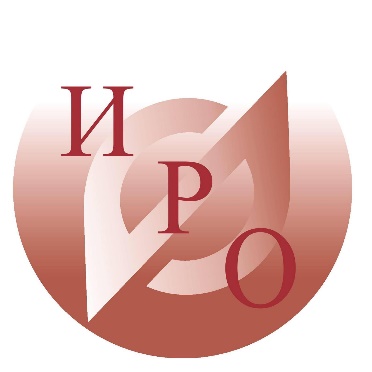 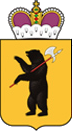 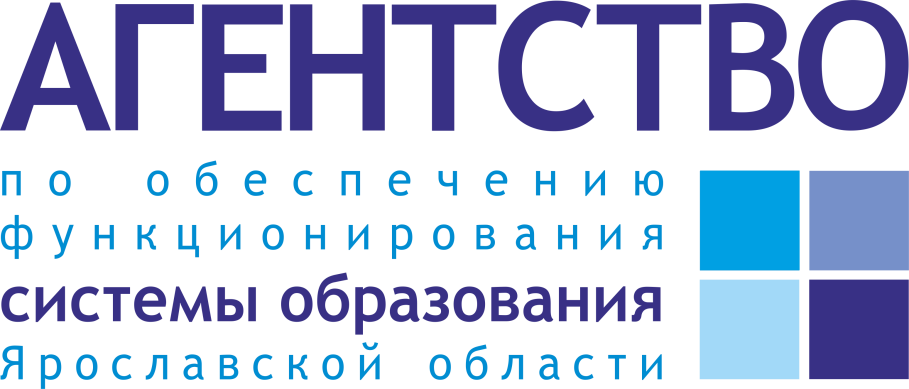 Департамент образования Ярославской области
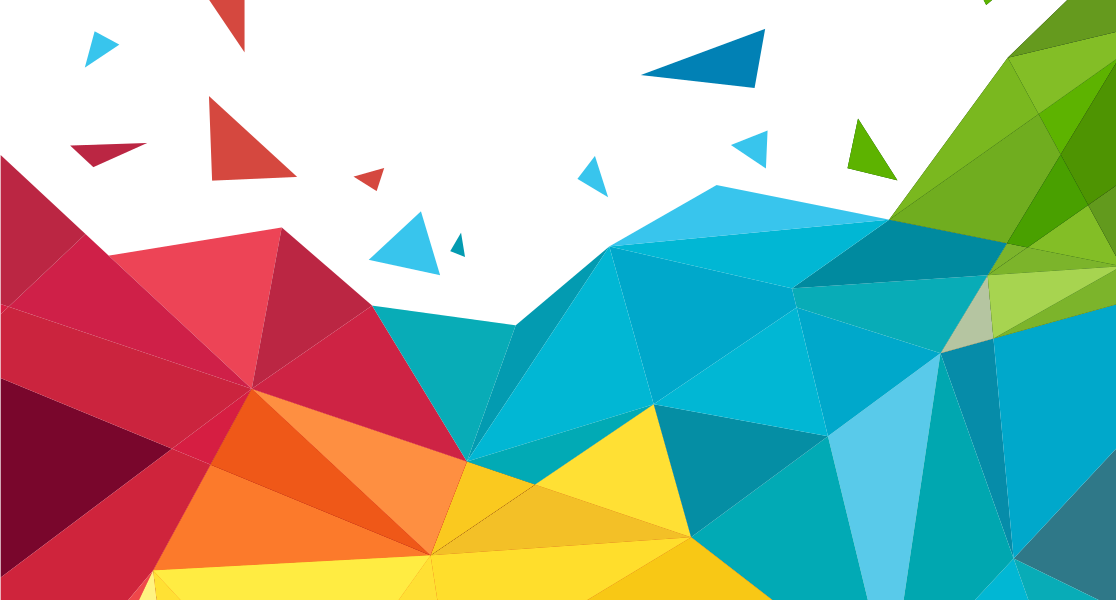 Учебно-методическое сопровождение воспитательного процесса 
в организациях для детей-сирот и детей, оставшихся без попечения родителей, Ярославской области
23 марта 2022
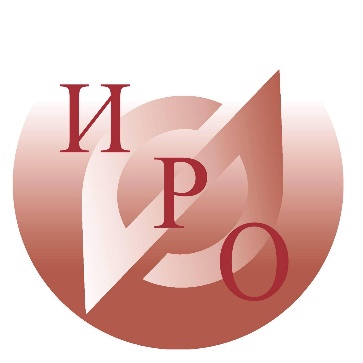 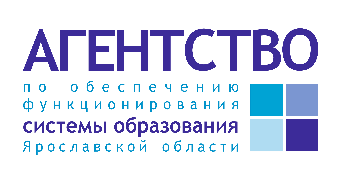 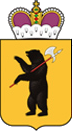 Департамент образования Ярославской области
Основные подходы к разработке программы воспитания в организации для детей-сирот и детей, оставшихся без попечения родителей
Дарья Михайловна Глазунова, главный специалист
 методического отдела  ГКУ ЯО Агентство

Светлана Павловна Митюкова, начальник
 методического отдела ГКУ ЯО Агентство
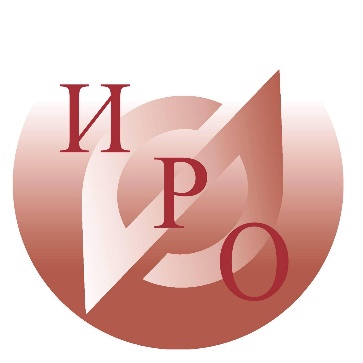 Примерная программа воспитания для организаций для детей-сирот и детей, оставшихся без попечения родителей Ярославской области
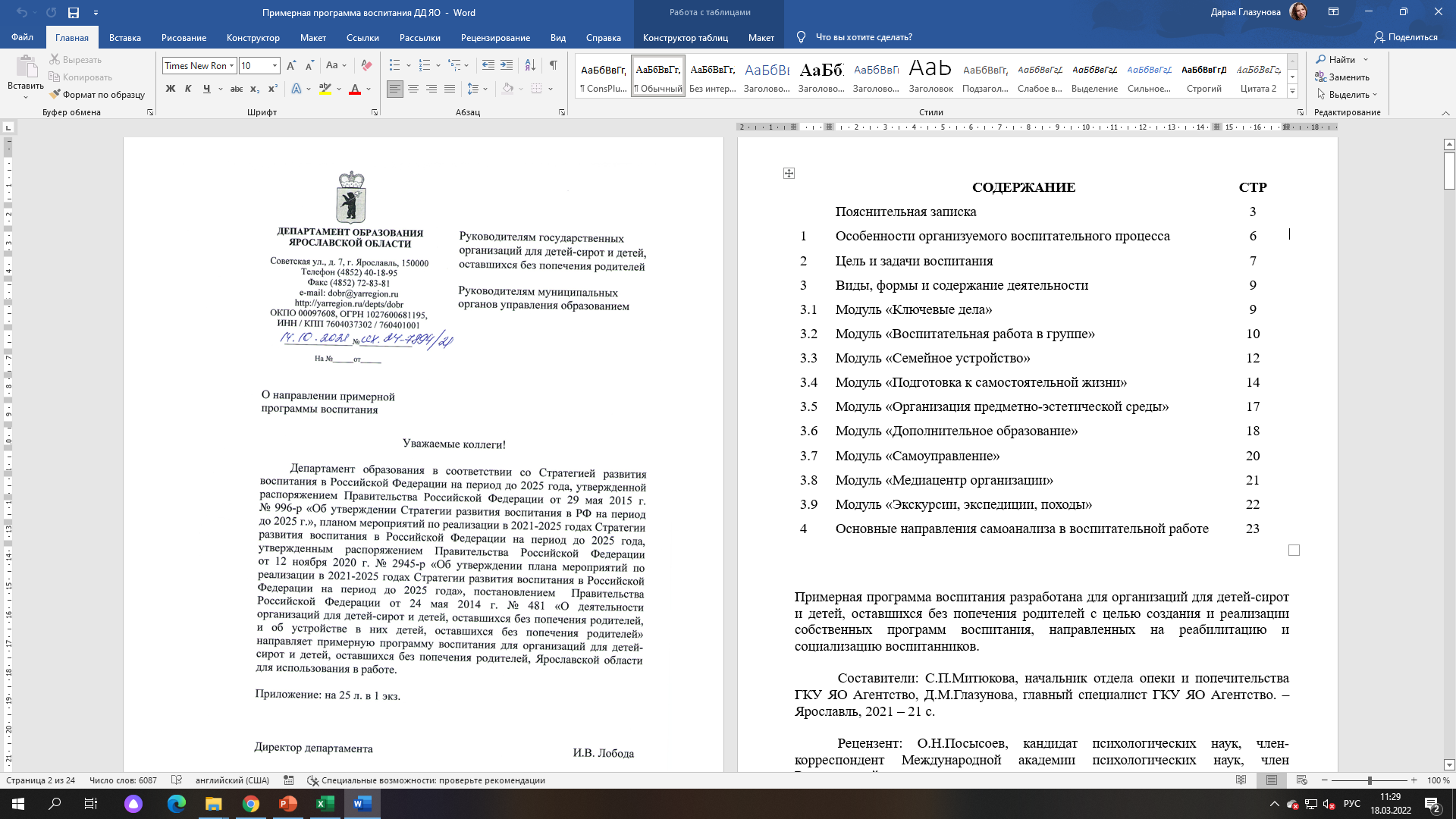 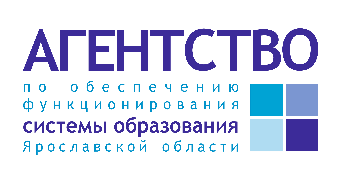 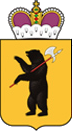 Департамент образования Ярославской области
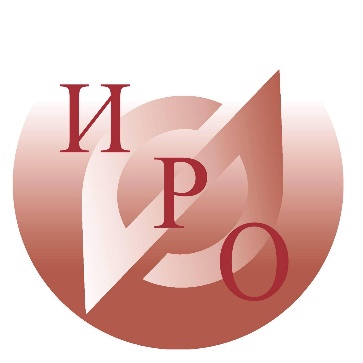 Виды, формы и содержание деятельности
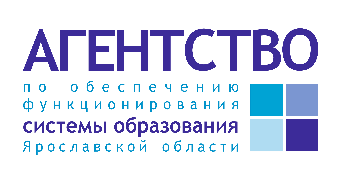 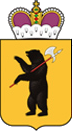 Департамент образования Ярославской области
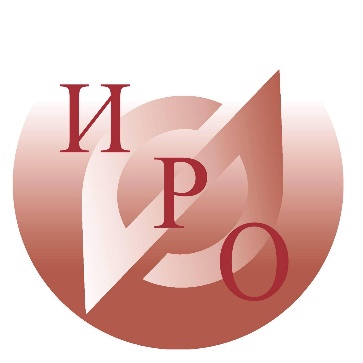 Виды, формы и содержание деятельности
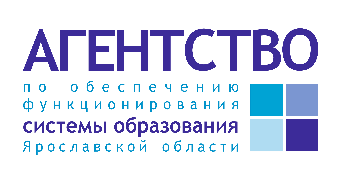 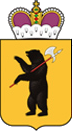 Департамент образования Ярославской области
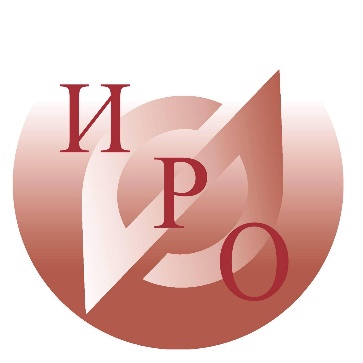 Виды, формы и содержание деятельности
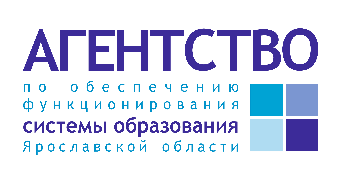 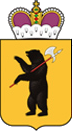 Департамент образования Ярославской области
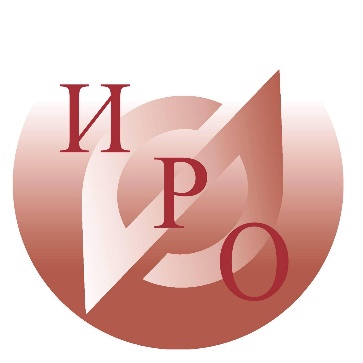 Виды, формы и содержание деятельности
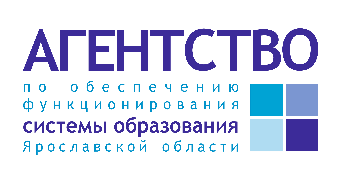 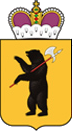 Департамент образования Ярославской области
Пример календарного плана воспитательной работы
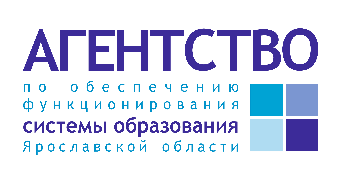 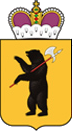 Департамент образования Ярославской области
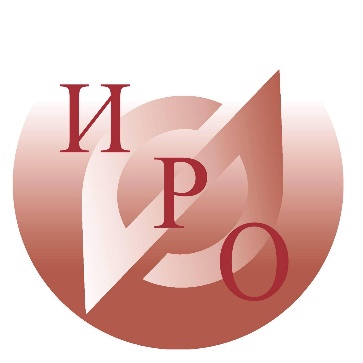 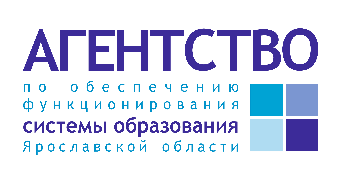 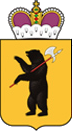 Департамент образования Ярославской области
Развитие социально-психологической компетентности подростков
Елена Юрьевна Мишурова, главный специалист
 методического отдела  ГКУ ЯО Агентство
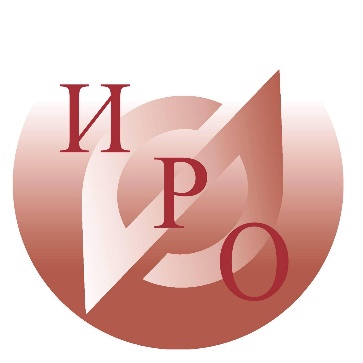 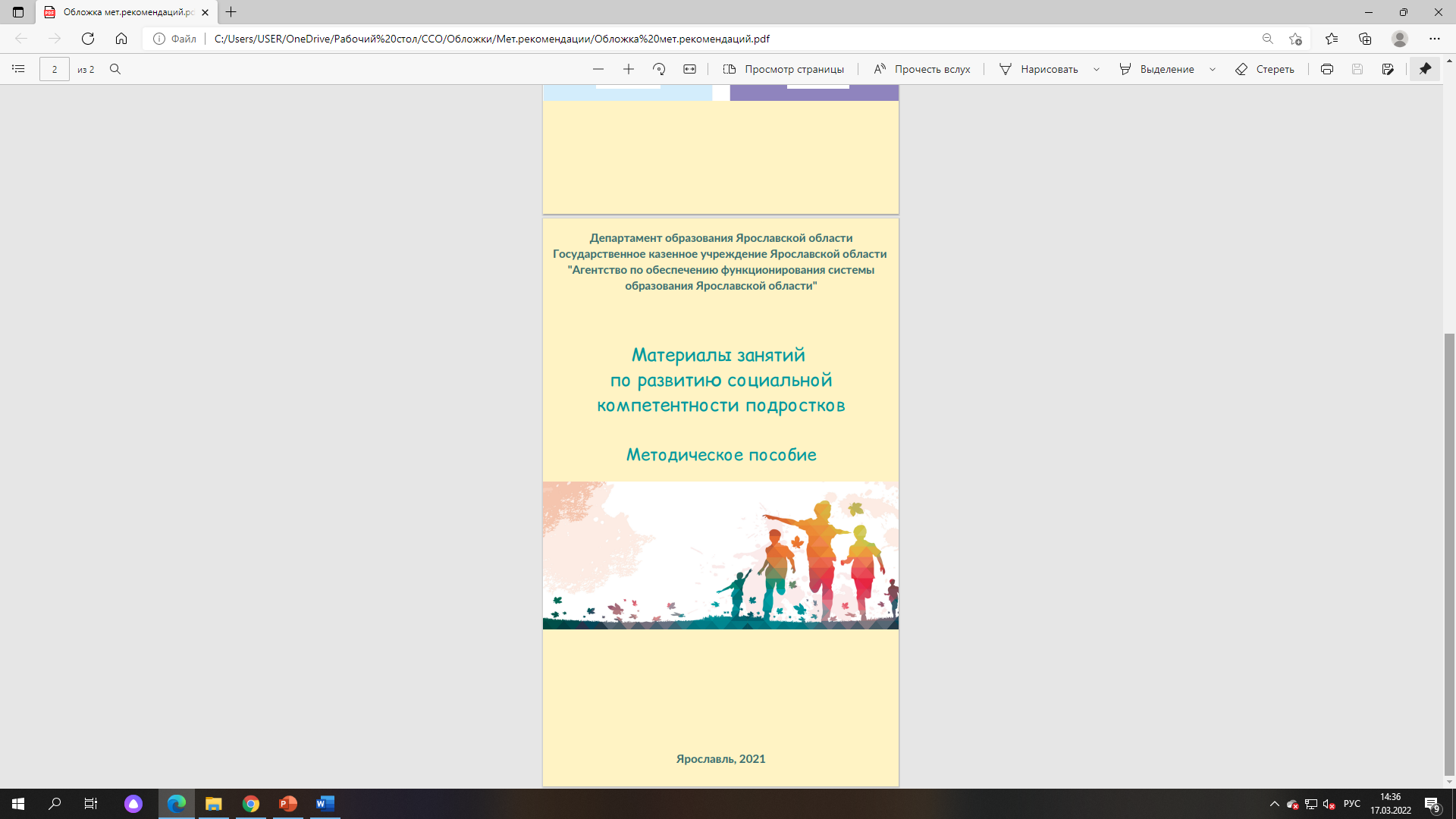 “...мы способны к исправлению чего-либо только в сознании. То, что бессознательно, остается неизменным. Поэтому, желая достичь каких-либо изменений в ребенке, мы должны поднять бессознательные содержания до уровня сознания”.
                                                                                   К.Г. Юнг
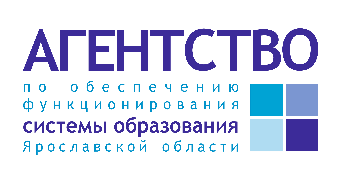 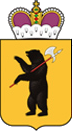 Департамент образования Ярославской области
“Общественное мнение далеко не такой тиран, как наше собственное. Судьба человека определяется тем, что он сам о себе думает“.
                                                                                   Г. Торо
“ Книги надо читать так же сосредоточенно и неторопливо, как они писались» “.
                                                                                   Г. Торо
“Любое действие рождается от мысли”.
                                                                              Р. Эмерсон
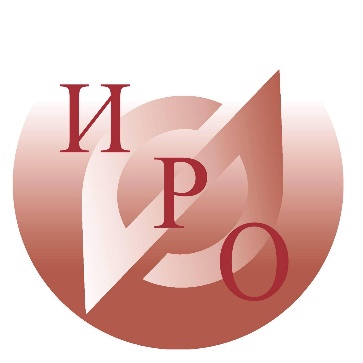 Актуальность
Работа, направленная на развитие личности детей и повышение возможности социальной адаптации и интеграции в общество, является чрезвычайно актуальной.
Разработка психолого-педагогических технологий в работе с детьми способствует решению существующих проблем детей, таких как: 
      слабые навыки отношений дружбы и сотрудничества; 
      недостаточное развитие этических представлений;
      социальный и психологический инфантилизм;
      психологически зависимое поведение, приводящее к подверженности антисоциальным влияниям;
      легкость возникновения эмоциональных расстройств, обусловленная недостатком навыков преодоления трудных жизненных ситуаций, сопротивления стрессам и психологическим кризисам.
Повышение социальной компетентности детей является целью и содержанием подготовки детей к самостоятельной жизни, позволяет формировать личностные качества, определяемые как личностный адаптационный потенциал, жизнестойкость, жизненная устойчивость.
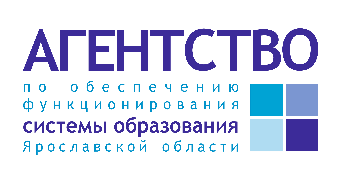 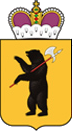 Департамент образования Ярославской области
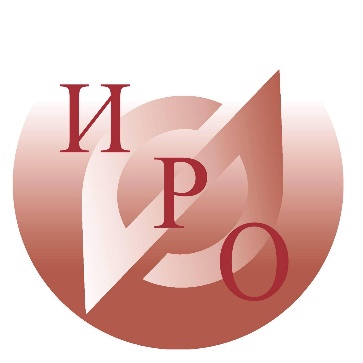 Формирование представлений о жизни
Нет сомнений, что мир, в котором протекает жизнь каждого человека, сложен и многозначен.
Взаимодействие с действительностью во многом зависит от того, как человек понимает, субъективно истолковывает те или иные жизненные ситуации. 
Переживание и поведение человека в определенной ситуации могут в значительной степени изменяться под влиянием ее психической переработки. Велика  роль психической детерминации действий: поведением управляет, скорее воспринимаемая (понимаемая, истолкованная), чем объективная ситуация.
Через опыт участия в групповых дискуссиях подростки расширяют представления о людях, их возможностях и трудностях, соприкасаются с содержанием собственного внутреннего мира.
Понимание ситуации создает возможности для действия. Необходима определенная работа мышления для интерпретации, понимания реальности.
Представления, убеждения, установки формируются в ходе размышления над важными жизненными вопросами. Ответы на  жизненные вопросы часто не лежат на поверхности, требуются их поиски, глубокие раздумья.
Процедурами понимания являются вопросы, которые мы задаем друг другу и самим себе. 
Средство понимания жизненной ситуации, обретения  позиции в определенном вопросе – интеллектуальные способности и «чуткое сердце», интуиция. Внимание обращено, как к предмету, так и к своим чувствам, которые возникают в .ответ на впечатление.
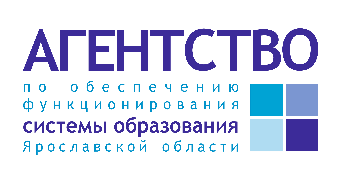 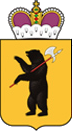 Департамент образования Ярославской области
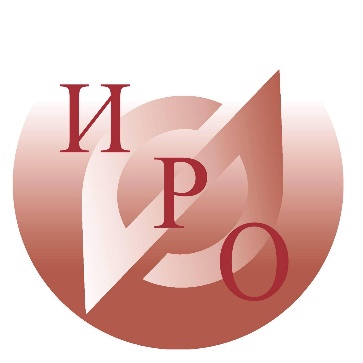 Задачи
Побудить ребенка к размышлению, направленному на более точное различение реальности.
Помочь в рассуждениях, рассмотрению разнообразных точек зрения.
Создать опыт диалогического общения, формировать культуру диалога.
Развивать чуткость, как способность откликнуться на переживания человека.
Укреплять взаимоотношения в ходе совместного размышления над жизненно важными вопросами
Способствовать переживанию подростком индивидуации, развитию способности  определять свою позицию.
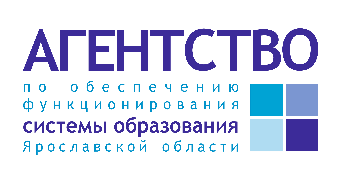 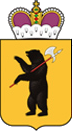 Департамент образования Ярославской области
Познание психологии человека, его индивидуального внутреннего мира, имеющего социальное, физическое, биологическое, духовное измерение.
Акцент
 на восприятии окружающих вещей, событий;
 на переживании тревоги, боли, скуки, радости;
 на понимании смысла, который имеет для человека та или иная ситуация, событие, определенный аспект жизни.
Формирование умения за буквальным значением  слов увидеть все богатство возможных смыслов.
Создать практику порождения гипотез, проверка которых дает новые знания о мире, способствует большей социальной  компетентности.
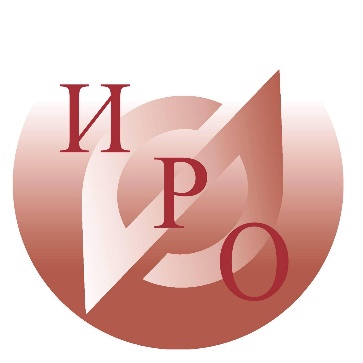 Важные условия
Вопросы детям
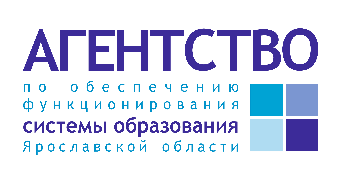 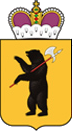 Департамент образования Ярославской области
Стремление подростка к дискуссионному, диалогическому характеру общения является фактором активности подростков.
Мир открывается перед нами через слово, описания жизненных историй, эпизодов, содержащие богатство возможных смыслов.
Истории, которые происходят с человеком, основываются на том, что типично для этого человека, имеющего определенные намерения, сталкивающегося со специфическими для него проблемами, находящегося в определенных условиях жизни.
Важно совместное рассмотрение вопроса в разных областях.
Почему девочка расстроилась?
Как бы вы себя вели на месте девочки?
Что о девочке думают окружающие?
Известны ли вам случаи таких же бурных переживаний?
Есть ли у девочек что-то общее и чем они отличаются?
Какая девочка вам понравилась больше? Почему?
Как вам кажется, почему змее легко удалось обмануть пчелку?
Есть ли какие-то признаки поведения змеи, по которым можно понять, что она может обмануть?
Учит ли эта история чему-то полезному?
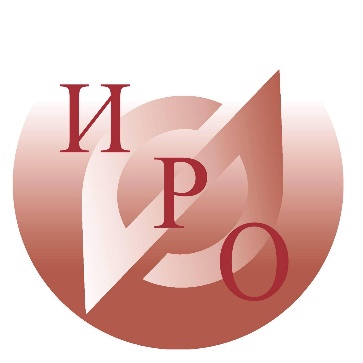 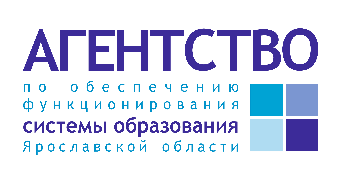 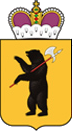 Департамент образования Ярославской области
Даже травинка сквозь камень тянется к свету.
Пусть в каждой душе круглый год будет теплое лето.
И если мы будем почаще друг к другу внимательны, 
мы счастливо жизнь проживем обязательно.
Не прячьте крылья в долгий ящик.
Взлетайте в небо! Всем удачи!